Energy Review
1. Name the form of energy:
This energy is from the kinetic energy (random motion) of an object’s particles
2. Name the form of energy:
You add the potential and kinetic energy to get this type of energy
3. Name the form of energy:
This energy is in the center of an atom (the nucleus)
4. Name the form of energy:
This energy is between the bonds of atoms
5. Name the form of energy:
This energy is from the vibrations of electromagnetic particles 
*use the scientific name! [not light]
6. Name the form of energy:
This energy is from the vibrations of particles in a medium
7. Name the form of energy:
This energy is from moving electrons
8. Name the form of energy:
These two energies are both types of vibrations
9. Name the form of energy:
This is the type of energy due to motion
10. Name the form of energy:
This is the type of energy due to position (stored energy)
11. Name the form of energy:
This energy is the only energy that is both kinetic and potential
12. Name the form of energy:
These two energies are forms of potential energy
13. Name the form of energy:
These four energies are forms of kinetic energy
14. Name the law:
This law states that energy cannot be created or destroyed, it can only be transformed
15. Name the transformation of energy:
Inside of the sun  Light & Heat
16. Name the transformation of energy:
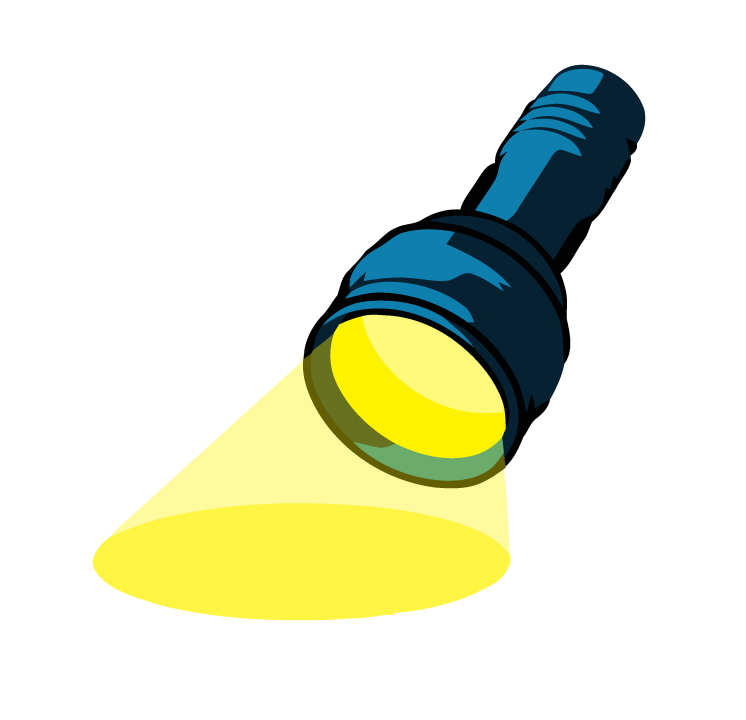 Batteries  Wires  Bulb
17. Name the transformation of energy:
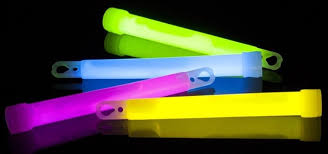 Inside of the glow stick  Light
18. Name the transformation of energy:
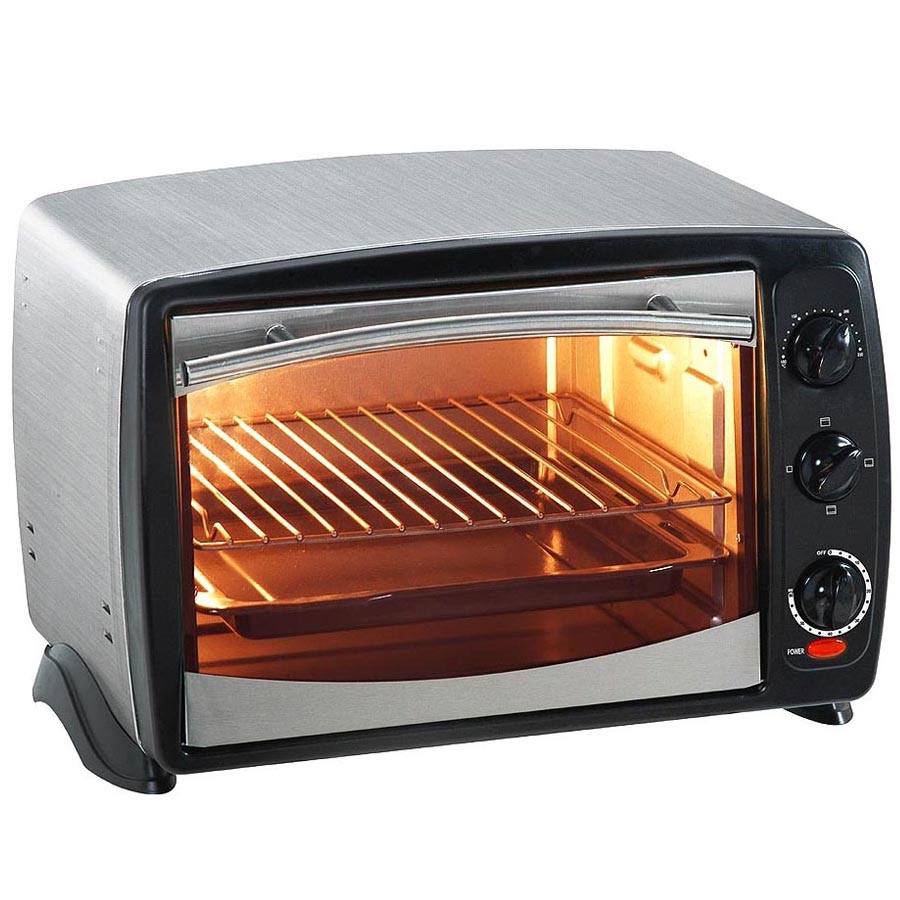 Wires  Heat & Light
19. Name the transformation of energy:
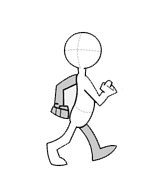 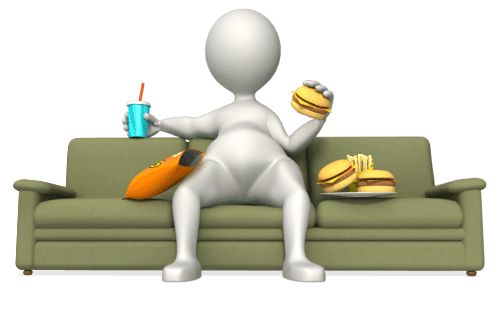 
20. Name the transformation of energy:
21. Name the transformation of energy:
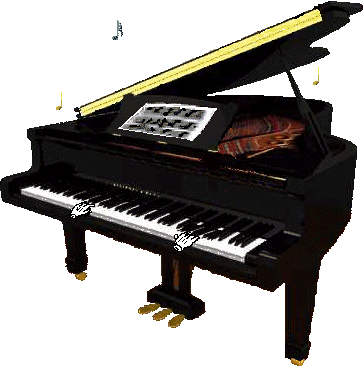 22. Name the transformation of energy:
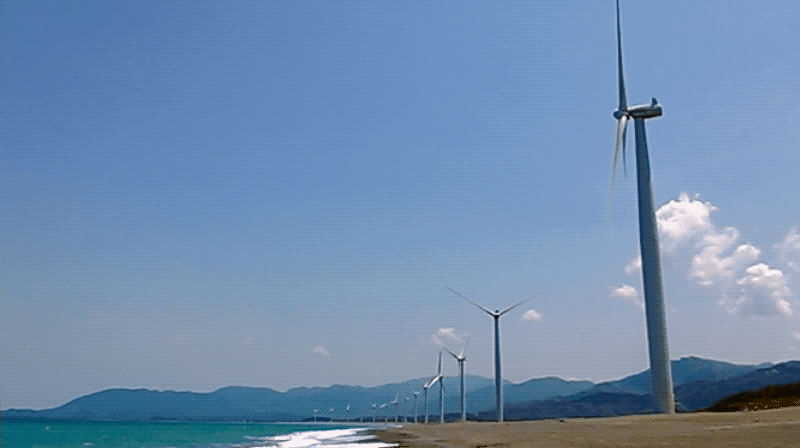 Wind & Turbines  Wires
23. Name the transformation of energy:
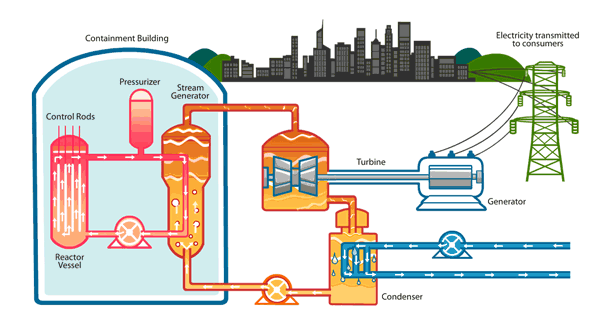 Nuclear Fission 
Heat 
Turbines moving 
Wires 
Lights
24. Name the transformation of energy:
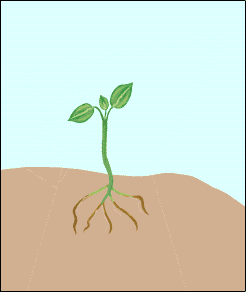 Sun Light Photosynthesis
25. Name the transformation of energy:
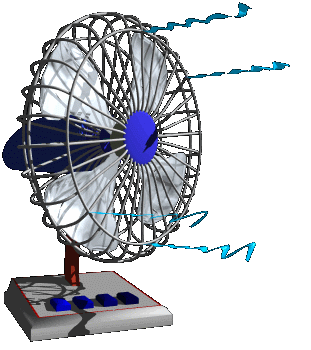 Wires  Fan blades
26. Name the transformation of energy:
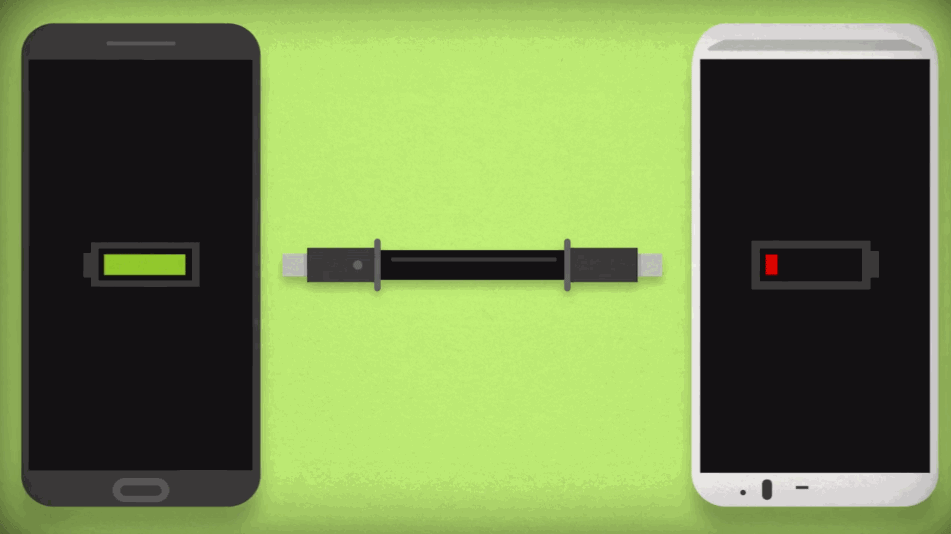 Battery 1  Wires  Battery 2
27. Name the transformation of energy:
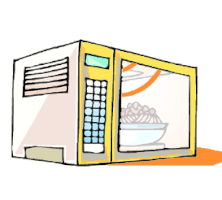 28. Find the picture that matches the energy transformation
Nuclear  Radiant & Thermal  Chemical  Chemical  Mechanical  Thermal
[Speaker Notes: Rubbing hands together]
29. Find the picture that matches the energy transformation
Nuclear  Radiant & Thermal  Mechanical  Electrical  Sound
[Speaker Notes: Radio with wind turbines]
30. Find the picture that matches the energy transformation
Nuclear  Radiant & Thermal  Mechanical  Electrical  Thermal  Chemical
[Speaker Notes: Cooking dinner]